1
EAP educators' perceptions of the requisite teaching qualifications in EMI context BALEAP PIM 2022
Dr. Mehmet Altay, Kocaeli University, Turkey
Dr. Dogan Yuksel, Kocaeli University, Turkey
2
Introduction
[Speaker Notes: Ders açıklamaları kısa olmalıdır.]
3
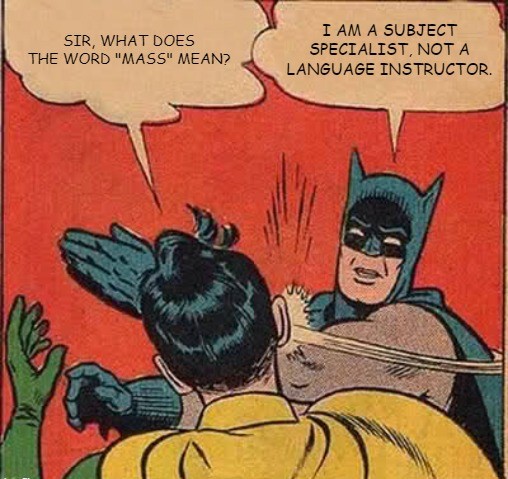 4
5
Some perceived insights of EAP:
(Gillett & Wray, 2006)
(Macaro, 2018)
6
Some perceived insights of EAP:
(Dearden, 2016)
(Aizawa & Rose, 2020)
[Speaker Notes: Ders açıklamaları kısa olmalıdır.]
7
Problem of the research
Dearden (2014) suggests the following as the quality provisions of teaching EMI students:

Teachers’ being linguistically ‘qualified’ (i.e. ‘proficient’ in the English language)
clear EMI organisational and pedagogical guidelines
teacher preparation (i.e. teaching content lecturers how to deliver EMI content)
CPD (i.e. in-service teacher support).
8
In Turkey, teaching content knowledge in another language than students’ dates back to the foundation of the first division of medicine in 1827 (Marmara University, 2018). 

 The first EMI school in Turkey was in 1863 (Minifie, 1998).

 The Turkish Council of Higher Education regulations about foreign language medium of instruction have been revised four times since 1984. (Yuksel et al., 2022)

None of these regulations specifically issued the training EAP lecturers, nor there is a reference to professional development.
9
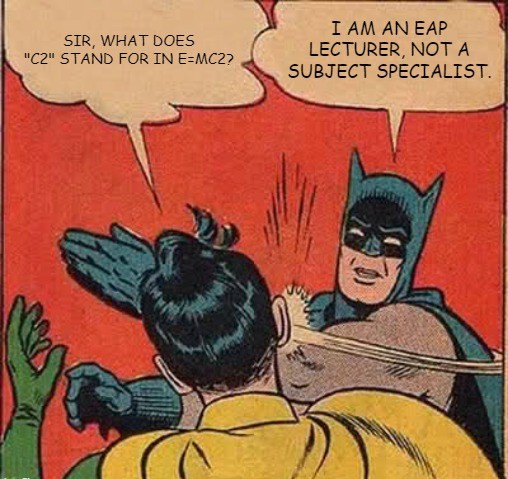 10
11
Research questions
The current research aims to investigate how the EAP instructors perceive:


(1) EAP training they received as teacher candidates, 
	
(2) adequacy of available professional development on EAP, 

and

(3) other factors determining the efficacy of EAP instructors.
This Photo by Unknown Author is licensed under CC BY
12
Methodology
Context of the study
A mandatory preparatory year programme (PYP) precedes the training of subject matter at EMI programmes. Proficient students (minimum B1 level of CEFR) based on a validated test are exempted.
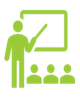 PYP aims to get students up to a required level of English proficiency (see Macaro, 2018)
Following the PYP year, all freshman students are required to take a compulsory EAP course for two semesters.
13
Participants
14
15
Sampling and data collection
16
Data analysis
Thematic analysis was used as a method of content analysis for qualitative data (Riazi, 2016).

 NVivo 11 Qualitative Data Analysis Software was used for the codification of the themes.

Coding similarities between samples were also justified through Pearson correlation coefficient provided by NVivo11.
17
Findings
Research question #1 

How do EAP instructors perceive EAP training they received as teacher candidates?
18
Theme a.No specific course on EAP
Despite several regulations in the curriculum for teacher education in Turkey, all the participants agreed they hadn’t received a specific major area course on EAP.

“Back then, the most important, if not the only, concern of English language teacher education was the young learners.” (Ali, 59, 37 years of experience)
“We barely realised that teaching as a profession had different theories, approaches, and methods. Nevertheless, even the most research-minded professors were not much knowledgeable on them, let alone EAP.” (Eda, 45, 23 years of experience)
“The first time I heard EAP was only when I started teaching English at university. One day, I was appointed to teach English to freshman students and the name of the course was English for academic purposes.” (Hakan, 38, 16 years of experience)
19
Theme b.EAP as a subdomain of miscellaneous courses
Some EAP educators who have more recently graduated from university stated that they were more or less informed about EAP under various contents.
“There was a course called “Current Approaches and Methods in Language Teaching”. I remember having been exposed to loads of acronyms there such as CLIL, TBLT and EAP. But we just memorised what they referred to.” (Ece, 33, 11 years of experience)
“We had a course called World Englishes. There we were also introduced to CEFR, language portfolio, ELF, ESP as well as EAP.” (Sinan, 35, 12 years of experience).
 «Yes, we studied EAP, but only superficially. We just read it from books without any practice.» (Sema, 34, 12 years of experience)
20
Research question #2 

How do EAP instructors perceive adequacy of available professional development on EAP?

Theme a. Inadequacy of available professional development
Only about 17% of the participants responded that they participated in a professional development event, including online events, in which EAP was among the topics.
21
“Several years ago, I guess it was 2015, the faculty of education at our university hosted an IATEFL Conference. I was doing my master's degree at that time. My supervisor was in the organising committee and wanted me to help her. There were a couple of paper presentations on EAP, though I don’t remember a thing about them now.” (Kaan, 39, 16 years of experience)

“Our Preparatory School often invites experts to deliver workshops for us. But they almost always focus on teaching General English. Once, there were two ladies from a college in London. A couple of us as freshman-year instructors requested further suggestions on teaching EAP. That was because we didn’t have EAP publications, rather we had to compile our own materials. Time was limited and all they could suggest was producing authentic texts for students and enlisting vocabulary in line with their majors. These were what we had already been doing.” (Meltem, 41, 19 years of experience)

“I don’t hold a postgraduate degree. Still, I have always been interested in professional development. We have a special interest group in which I have dozens of international friends. Every two years, we meet in a different country. I have been to Spain, Ireland, and Iceland with them so far. We often have workshops on EAP as well. I cannot receive financial support from my institution for this as I am just a language instructor. So, I can sometimes afford it, sometimes cannot and just join them online. I doubt whether my colleagues even consider the idea of joining such events as there is nothing to motivate them.” (Mehmet, 45, 23 years of experience)
22
Research question #3
What are the other factors determining the efficacy of EAP instructors?

Theme a. Experience gained in time
“Over 25 years of my experience in teaching is teaching English for academic purposes. Time inevitably teaches us how and how not to teach.” (Ali, 59, 37 years of experience)
“In the first couple of years, I was like a fish out of water. I did not know what to do; no books, no techniques to use and the like. Then we started compiling our materials from here and there. Today, I can jump off the deep end thanks to my massive collection of resources after 19 years.” (Meltem, 41, 19 years of experience)
23
“I used to prepare lesson plans and study how to teach before the EAP classes in my first couple of years, but even so, I dragged my feet through the classroom. Now, I do not prepare for class anymore, though I am always ready. I can teach as a substitute teacher in the case of an emergency without hesitation as well. I have a fixed menu to rely on in my teaching, sometimes dull to follow but consistent that I built up after several years.” (Ece, 33, 11 years of experience)

“Our Preparatory School often invites experts to deliver workshops for us. But they almost always focus on teaching General English. Once, there were two ladies from a college in London. A couple of us as freshman-year instructors requested further suggestions on teaching EAP. That was because we didn’t have EAP publications, rather we had to compile our own materials. Time was limited and all they could suggest was producing authentic texts for students and enlisting vocabulary in line with their majors. These were what we had already been doing.” (Meltem, 41, 19 years of experience)

“I don’t hold a postgraduate degree. Still, I have always been interested in professional development. We have a special interest group in which I have dozens of international friends. Every two years, we meet in a different country. I have been to Spain, Ireland, and Iceland with them so far. We often have workshops on EAP as well. I cannot receive financial support from my institution for this as I am just a language instructor. So, I can sometimes afford it, sometimes cannot and just join them online. I doubt whether my colleagues even consider the idea of joining such events as there is nothing to motivate them.” (Mehmet, 45, 23 years of experience)
24
Theme b. Personal interest in content knowledge

“I teach EAP to engineering students. I myself also have a personal interest in how things are made and watch documentaries and videos in this vein very often. That being the case, what I learn from these experiences contributes to my teaching.” (Burak, 32, 10 years of experience)


“There are several engineers among my close relatives and, once upon a time, it was my dream to be yet another one. I even studied at a vocational high school. However, university placement criteria restricted me and I had to change my career plans. But it doesn’t mean that I lost my interest.” (Kaan, 49, 26 years of experience)
25
DISCUSSION
Training EAP teachers

 Despite having a deap-seated EMI background in Turkey, the curriculum for English language teaching programmes (Council of Higher Education, 2018) still fails to address EAP needs.

Although English language teacher candidates are subject to various assessment and evaluation procedures, there is not a prerequisite for teaching EAP such as Praxis Tests (ETS, 2022).

Candidates could at least be required to undertake an EAP training course such as Teaching English for Academic Purposes (BALEAP, 2022) for a certificate.
26
Professional development of EAP teachers

There is a crying need for the professional development of EAP instructors.

 The LEAP project (Learning English for Academic Purposes) in Italy by Guarda and Helm (2016) is a successful example, including lectures, seminar discussions, pair- and groupwork, and participant presentations.

 In collaboration with content lecturers, such a programme should at the very least include: (a) conducting needs analysis, (b) syllabus design, (c) materials design, (d) academic literacy across the curriculum (West, 1994; Donohue & Erling, 2012; Macaro, 2018; Galloway and Ruegg, 2020)

Fenton-Smith et al. (2017) suggest that Anglophone nations provide support to develop programs of quality teacher training and professional development for EMI lecturers (Fenton-Smith et al., 2017). EAP lecturers are likewise in need of this support.
27
Other determinants of EAP lecturers’ efficacy

 Several studies have highlighted the role of academic experiences over students’ success in EMI setting so far (e.g. Aguilar & Rodriguez, 2009; Terraschke & Wahid, 2011;Aizawa & Rose, 2020; Kamasak et al., 2021). Same seems to be true for EAP instructors. Time is the best teacher.


 Personal interest reflects the person’s relatively stable evaluative orientation toward a certain object, whereas situational interest refers to the transitory emotional state aroused in a specific situation or by features of an activity (Niemivirta & Tapola, 2007). Therefore, EAP instructors’ personal interest might be yet another propelling factors.
28
References
Aguilar, M., & Rodríguez, R. (2012). Lecturer and student perceptions on CLIL at a Spanish university. International Journal of Bilingual Education and Bilingualism, 15(2), 183–197. https://doi.org/10.1080/13670050.2011.615906
Aizawa, I., & Rose, H. (2020). High school to university transitional challenges in English medium instruction in Japan. System, 95(October), 102390. https://doi.org/10.1016/j.system.2020.102390
BALEAP (2022, October). TEAP Courses. https://www.baleap.org/resources/teap-courses
Chen, H., Han, J., & Wright, D. (2020). An investigation of lecturers’ teaching through english medium of instruction-a case of higher education in China. Sustainability (Switzerland), 12(10). https://doi.org/10.3390/SU12104046
 Council of Higher Education (2022, March). Curriculum of English Language Teaching Programmes. www.yok.gov.tr/Documents/Kurumsal/egitim_ogretim_dairesi/Yeni-Ogretmen-Yetistirme-Lisans-Programlari/Ingilizce_Ogretmenligi_Lisans_Programi.pdf
Creswell, J. W. (2003). Research design: Qualitative, quantitative, and mixed methods approaches. Thousand Oaks, Calif: Sage Publications.
Dearden, J. (2014). ENGLISH AS A MEDIUM OF INSTRUCTION∗. Educational Review, 14(1), 54–63. https://doi.org/10.1080/0013191610140107
Dearden, J. (2016). English medium instruction: A growing global phenomenon. Going Global 2016, October. https://doi.org/10.13140/RG.2.2.12079.94888
Donohue, J. P., & Erling, E. J. (2012). Investigating the relationship between the use of English for academic purposes and academic attainment. Journal of English for Academic Purposes, 11(3), 210–219. https://doi.org/10.1016/j.jeap.2012.04.003
Evans, S., & Green, C. (2007). Why EAP is necessary: A survey of Hong Kong tertiary students. Journal of English for Academic Purposes, 6(1), 3-17. https://doi.org/10.1016/j.jeap.2006.11.005 (5) (PDF) Predictors of English Medium Instruction academic success: English proficiency versus First language medium.. Available from: https://www.researchgate.net/publication/344490049_Predictors_of_English_Medium_Instruction_academic_success_English_proficiency_versus_First_language_medium [accessed Sep 08 2021].
ETS (2022, October). Praxis Tests. https://www.ets.org/content/dam/ets-org/pdfs/praxis/5723.pdf 
Fenton-Smith, B., Stillwell, C., & Dupuy, R. (2017). Professional Development for EMI: Exploring Taiwanese Lecturers’ Needs (pp. 195–217). https://doi.org/10.1007/978-3-319-51976-0_11
Galloway, N., Numajiri, T., & Rees, N. (2020). The ‘internationalisation’, or ‘Englishisation’, of higher education in East Asia. Higher Education, 80(3), 395–414. https://doi.org/10.1007/s10734-019-00486-1
Galloway, N., & Ruegg, R. (2020). The provision of student support on English Medium Instruction programmes in Japan and China. Journal of English for Academic Purposes, 45, 100846. https://doi.org/10.1016/j.jeap.2020.100846
29
References
Gillett, A & Wray, L (2006) ‘EAP and Success' in Assessing the Effectiveness of EAP Programmes, BALEAP.
Guarda, M., & Helm, F. (2016). ‘I have discovered new teaching pathways’: the link between language shift and teaching practice. International Journal of Bilingual Education and Bilingualism. doi:10.1080/13670050.2015.1125848
Kamaşak, R., Sahan, K., & Rose, H. (2021). Academic language-related challenges at an English-medium university. In Journal of English for Academic Purposes (Vol. 49). Elsevier Ltd. https://doi.org/10.1016/j.jeap.2020.100945
Macaro, E. (2018). English medium instruction. https://doi.org/10.30687/978-88-6969-227-7/001
Marmara University. (2018, 11 22). Retrieved June 28, 2020, fromhttps://tip.marmara.edu.tr/fakulte/tarihce
Minifie, J. (1998). Merhaba...Allaha ısmarladık: A sabbatical year in Turkey. Journal of CollegeAdmission, 158, 25–29.
Richards, J.C. (2001). Curriculum development in language teaching. Cambridge University Press, Cambridge, UK. ISBN: 9780521800600
Riazi, A. M. (2016). The routledge handbook of research methods in applied linguistics. In The Routledge Encyclopedia of Research Methods in Applied Linguistics (First). Routledge. https://doi.org/10.4324/9780367824471
Rose, H., Curle, S., Aizawa, I., & Thompson, G. (2019). What drives success in English medium taught courses? The interplay between language proficiency,academic skills, and motivation. Studies in Higher Education.
Salkind, N. J. (2010). Encyclopedia of research design. Thousand Oaks, Calif: SAGE Publications.
Terraschke, A., & Wahid, R. (2011). The impact of EAP study on the academic experiences of international postgraduate students in Australia. Journal ofEnglish for Academic Purposes, 10(3), 173-182.
West, R., Güven, A., Parry, J., & Ergenekon, T. (2015). The state of English in highereducation in Turkey. Ankara: British Council & TEPAV. Retrieved fromhttps://www.britishcouncil.org.tr/sites/default/files/he_baseline_study_book_web_-_son.pdf (PDF) Predictors of English Medium Instruction academic success: English proficiency versus First language medium.. Available from: https://www.researchgate.net/publication/344490049_Predictors_of_English_Medium_Instruction_academic_success_English_proficiency_versus_First_language_medium [accessed Nov 06 2022].
Woodraw, L. (2018). Introducing coure desing in English for specific purposes. Routledge. ISBN: 978-1-138-10065-7
Yuksel, D., Altay, M., Curle, S. (2022). Engish medium instruction programmes in Turkey: Evidence of exponential growth. In English-Medium Instruction in Higher Education in the Middle East and North Africa: Policy, Research and Practice
30
Thank you!